Екатерина Михайловна Озерова, к.т.н., Заместитель председателя совета директоров Санкт-Петербургской ассоциации рециклинга СРО СПАР
Заместитель генерального директора по стратегическому развитию СК «Гидрокор»
Заместитель директора НОУ "Институт повышения квалификации "Интеграл"
4-я Интернет-конференция
«Обращение с отходами в России; практические вопросы»
Порядок реализации террсхем обращения с отходами: регоператоры, тарифы, объекты, раздельный сбор ТКО.
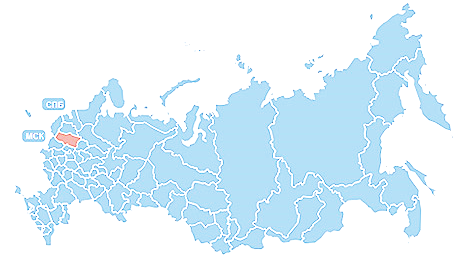 Москва
29 марта 2017 г.
Тарифы на обращение с ТКО в террсхемах.
Учет в перспективных тарифах: 
действующие тарифы по видам деятельности,
инвестиции в строительство будущих объектов,
расстояния до всех населенных пунктов зоны охвата объектов, 
стоимость затрат по субъекту на зарплату, ГСМ, и пр.
плата за НВОС
2
Техническое задание в рамках разработки ТСОО в каждом субъекте формировалось индивидуально и формировалось на момента времени проведения конкурса по действующему и перспективному законодательству по обращению с отходами. В результате в соответствии с ТЗ схемы по субъектам РФ очень сильно отличаются, в соответствии с требованиями Постановления Правительства РФ от 16.03.2016 № 197 "Об утверждении требований к составу и содержанию территориальных схем обращения с отходами, в том числе с твердыми коммунальными отходами (далее - ТКО)" структура одинаковая: 
Раздел «Нахождение источников образования отходов» 
Раздел «Количество образующихся отходов»
Раздел «Целевые показатели по обезвреживанию, утилизации и размещению отходов»
Раздел «Места накопления отходов«
Раздел «Объекты по обработке, утилизации, обезвреживанию, размещению отходов»
Раздел «Баланс количественных характеристик образования, обработки, утилизации, обезвреживания, размещения отходов»
Раздел «Схема потоков отходов»
Раздел «Приложения»
3
4
5
Фактическим отличием в ТЗ  регионов  является условие предварительного расчета тарифов для региональных операторов, определение морфологического состава и нормативов накопления ТКО и разработка электронной модели. Из доступных источников – сайт www.goszakupki.ru в открытом доступе находятся конкурсы или аукционы по 58 субъектам РФ, т.е. по 68% субъектов РФ.
Разработка ТСОО по разделам совокупно по субъектам РФ 
(если брать за 100% 57 субъектов):
6
Расчет тарифов в террсхемах
Результаты расчетов по тарифам
Плата за НВОС: 
344 ПП (до отмены -  23.09.2016г.), 913 ПП
210 ФЗ
НПА региональные
Затратный метод;		- 484 ПП от 30.05.2016,
 Приказ ФАС России от 21.11.2016 N 1638/16 "Об утверждении Методических указаний по расчету регулируемых тарифов в области обращения с твердыми коммунальными отходами" (Зарегистрировано в Минюсте России 02.12.2016 N 44544)
Тариф на обезвреживание ТКО
Тариф на захоронение ТКО
Единый тариф регионального оператора
Тариф на обработку ТКО
7
Маршруты и зоны обслуживания объектов Челябинской области (Магнитогорский и Кыштымский кластеры)
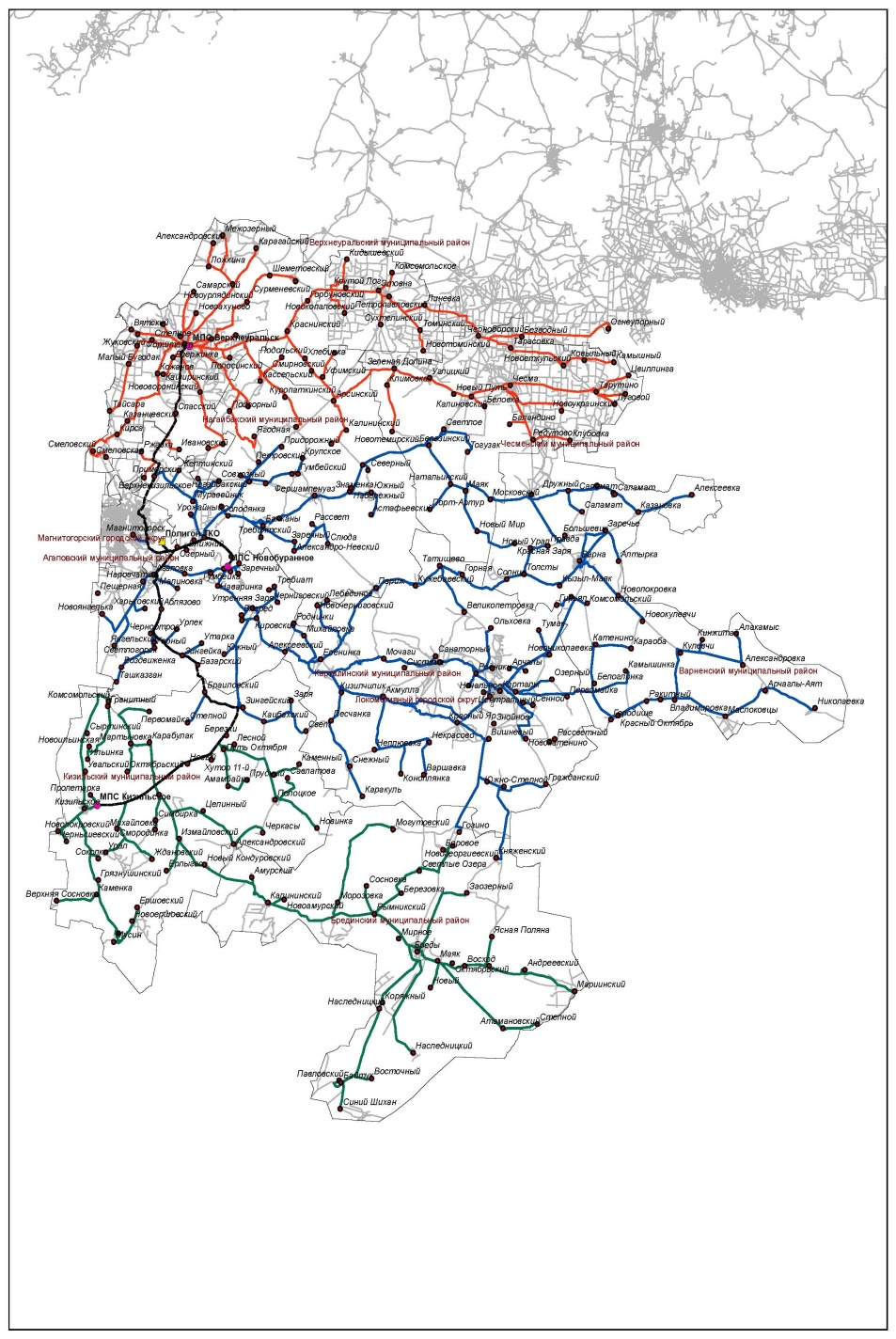 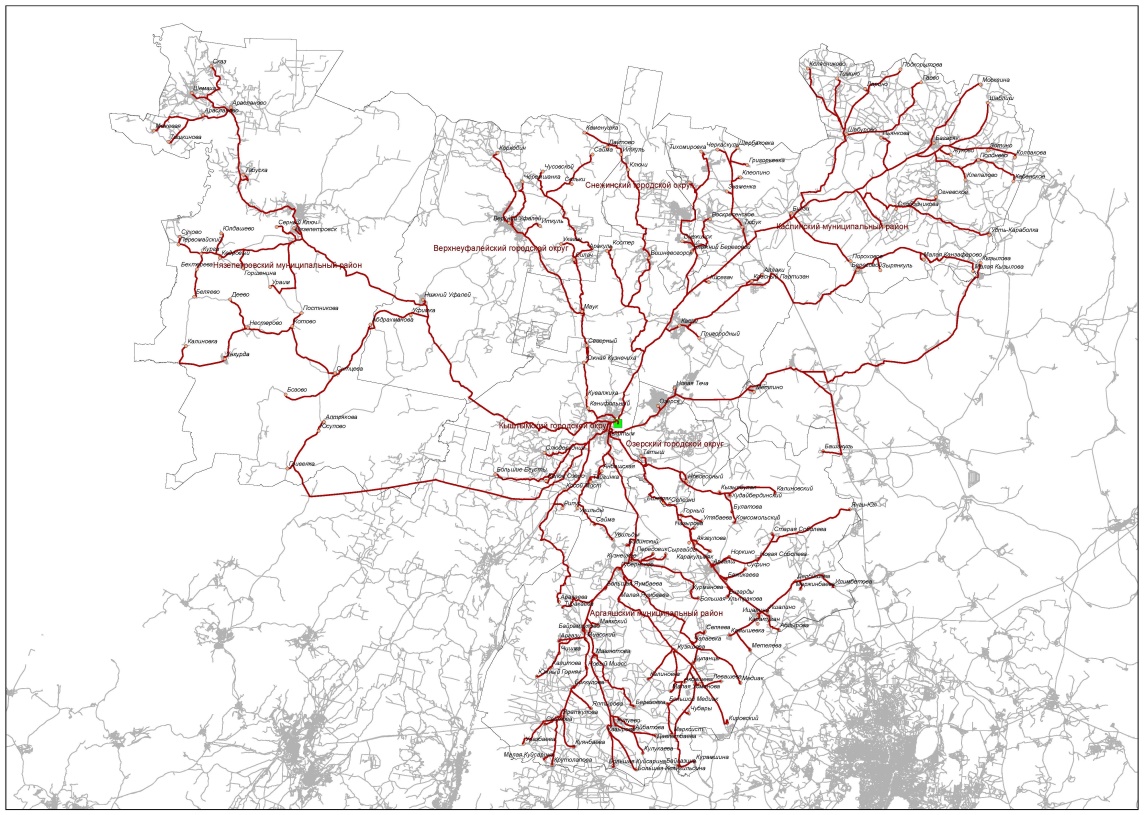 8
Тариф регионального оператора
Транспортирование ТКО
Тарифы:+   Обработка:(мусоросортировка /организация раздельного сбора)+  Обезвреживание+  Захоронение
+Услуга РО= Тариф РО
устанавливает региональная служба по тарифам
9
10
11
Плата за НВОС – учет при расчета тарифов
Также при расчете тарифа на обращение с ТКО следует принимать во внимание, что в соответствии с Постановлением
Правительства РФ  № 913 от 13.09.2016  «О ставках платы за негативное воздействие на окружающую среду и  дополнительных коэффициентах» утверждены  ставки платы, в том числе за размещение отходов производства и потребления по классу их опасности. 
(Ранее действовало Постановление
Правительства РФ №344.)
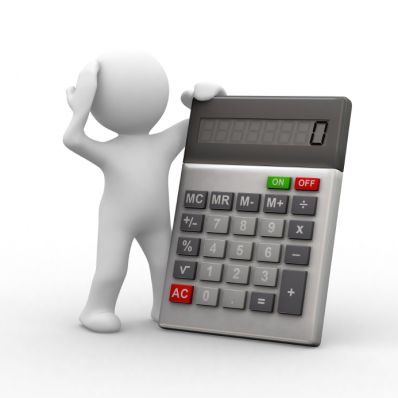 12
Согласно Приказу  ФЕДЕРАЛЬНОЙ СЛУЖБЫ ПО НАДЗОРУ В СФЕРЕ ПРИРОДОПОЛЬЗОВАНИЯ от 18 июля 2014 г. N 445 «Об утвержденииФЕДЕРАЛЬНОГО КЛАССИФИКАЦИОННОГО КАТАЛОГА ОТХОДОВ» отходы ТКО включают блок 7.3, а блок 7.4 это не ТКО?
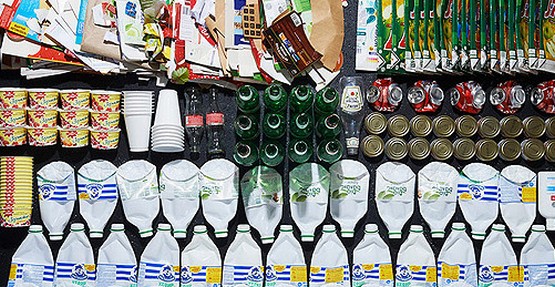 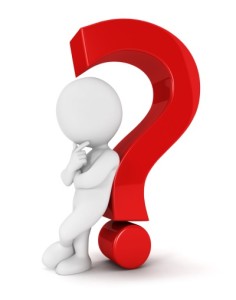 13
14
Постановление Правительства Российской Федерации от 26.05.2016 № 467  «Об утверждении Положения о подтверждении исключения негативного воздействия на окружающую среду объектов размещения отходов»
Исключение негативного воздействия подтверждается результатами мониторинга состояния окружающей среды на ОРО, проводимого в соответствии со статьей 12  Федерального закона 89-ФЗ.
Обоснованием исключения НВОС являются данные инструментальных измерений о соблюдении нормативов качества окружающей среды…
Отчет о результатах мониторинга представляется до 15 февраля в территориальные органы Росприроднадзора.

Приказ Минприроды России от 04.03.2016 № 66 «О Порядке проведения собственниками объектов размещения отходов, а также лицами, во владении или в пользовании которых находятся объекты размещения отходов, мониторинга состояния и загрязнения окружающей среды на территориях объектов размещению отходов и в пределах их воздействия на окружающую среду»
15
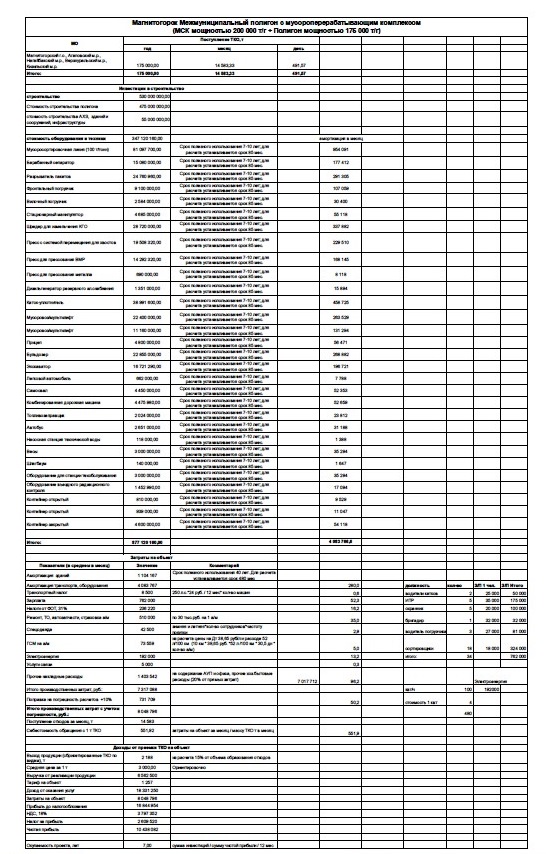 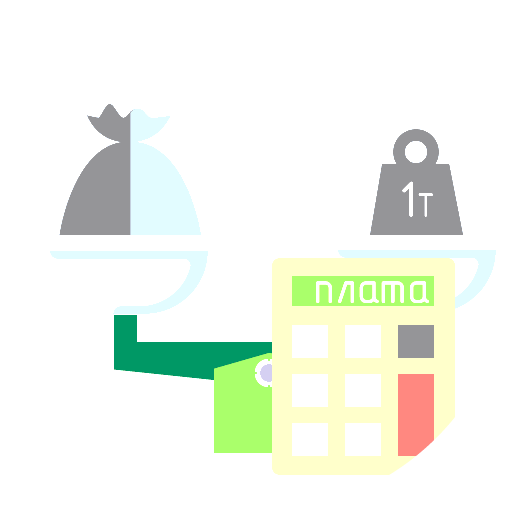 16
Выводы:
Тарифы в территориальных схемах рассчитывались по ТЗ ГОИВ субъекта вне рамок требований 197 постановления Правительства РФ от 16.03.2016г.
Тарифы носят предварительный характер, поскольку не было на момент разработки территориальных схем (конец 2015 – сентябрь 2016г.г.) норм действующего законодательства по расчету тарифов, не было методических рекомендаций к 484 постановление Правительства РФ от 30.05.2016, Приказ ФАС России от 21.11.2016 N 1638/16). Тарифы в террсхемах необходимы для обоснования будущих зон региональных операторов.
При разработке территориальных схем исходные данные по инвестпрограммам отсутствовали в связи с отсутствием норм действующего законодательства (424 постановление Правительства РФ от 16.05.2016 с отчетностью в 2017г.).
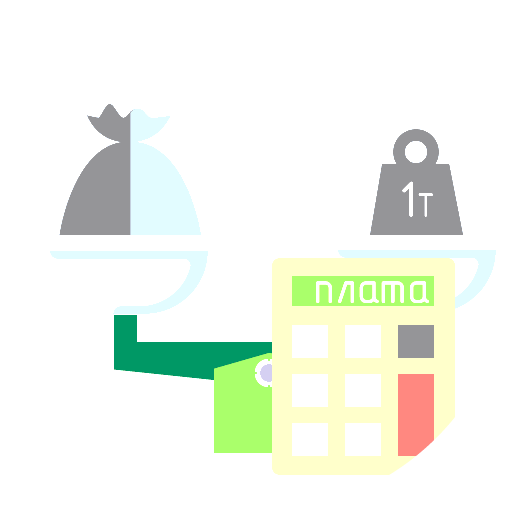 17
Определение нормативов накопления ТКО
Проблемы:
Учет сезонности при выполнении работ менее года, 
43 измеряемых позиций по общественному фонду и возможности их сокращения, 
7 дневные измерения при графиках вывоза в несколько раз в неделю, обслуживание одного населенного пункта несколькими транспортировщиками ТКО и нестыковки графиков  вывоза, примерзание ТКО в зимний сезон в северных регионах и т.д.
18
Категории объектов и расчетные единицы в соответствии с п. 5 и п. 14 Постановления Правительства от 04.04.2016 №269 определяются уполномоченным органом.
Всего 47 категории объектов,  для которых можно установить норматив накопления, однако такой фронт работы сопряжен с рядом проблем и является достаточно трудоемким процессом.
Для некоторых регионов определение проводилось только по основным категориям (15 позиций), по согласованию с ГОИВ, отвечающим за разработку ТСОО.
Определение нормативов накопления отходов осуществлялось в соответствии:
с Постановлением Правительства РФ от 04.04.2016 N 269 «Об определении нормативов накопления твердых коммунальных отходов» 
с учетом «Рекомендаций по определению норм накопления твердых бытовых отходов для городов РСФСР» 
с учетом  Методических рекомендаций по вопросам, связанным с определением нормативов накопления твердых коммунальных отходов, утвержденных Приказом Минстроя России от 28.07.2016 N 524/пр
19
Группы  дифференциации для определения нормативов ТКО  в Мурманской области 2015г.
Дифференцирование муниципальных образований по определенным категориям - один из начальных этапов работы по созданию и усовершенствованию системы нормирования в сфере обращения с отходами.
Оно предусматривает разделение региона на несколько условных групп, в пределах которых определяются нормативы накопления ТКО.
Группы  дифференциации для определения нормативов ТКО  в ХМАО-Югра 2016г.
Подобный подход обусловлен тем, что нормы накопления ТКО подвержены влиянию множества факторов, характерных для сферы образования коммунальных отходов в целом, а также отражающих состояние специфических местных условий в каждом конкретном регионе.
20
Категории объектов, в отношении которых могут устанавливаться нормативы накопления твердых коммунальных отходов
21
Категории объектов, в отношении которых предлагается установить нормативы накопления твердых коммунальных отходов для Ханты-Мансийского автономного округа-Югры
22
Объекты для натурных исследований в Мурманской области
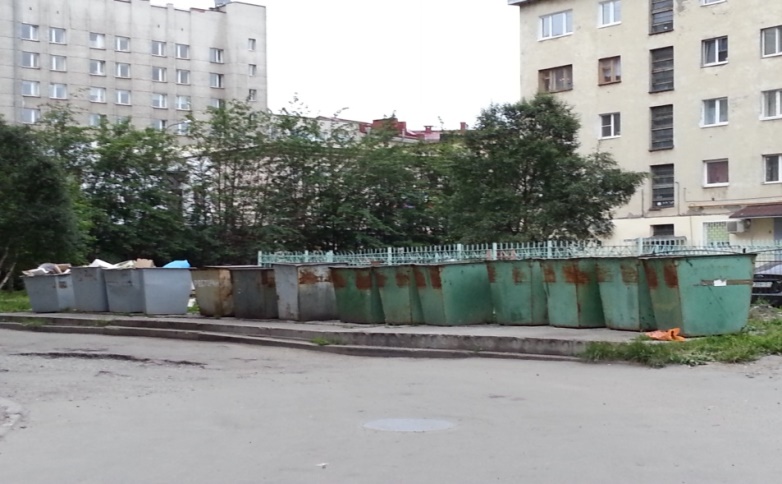 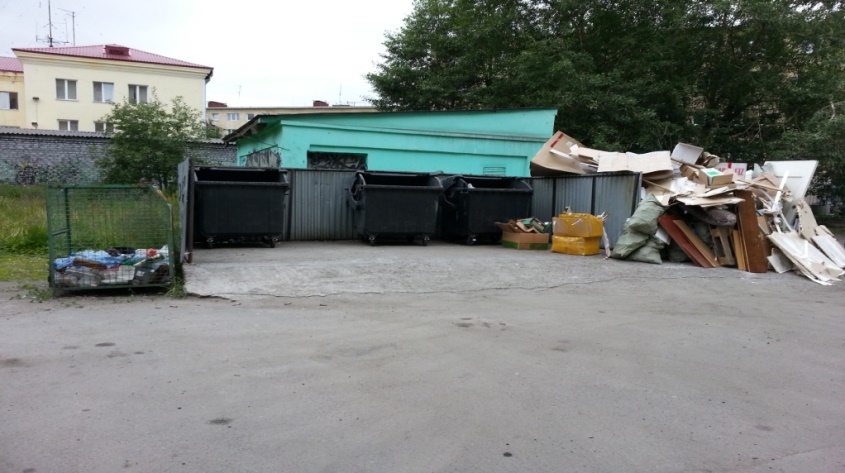 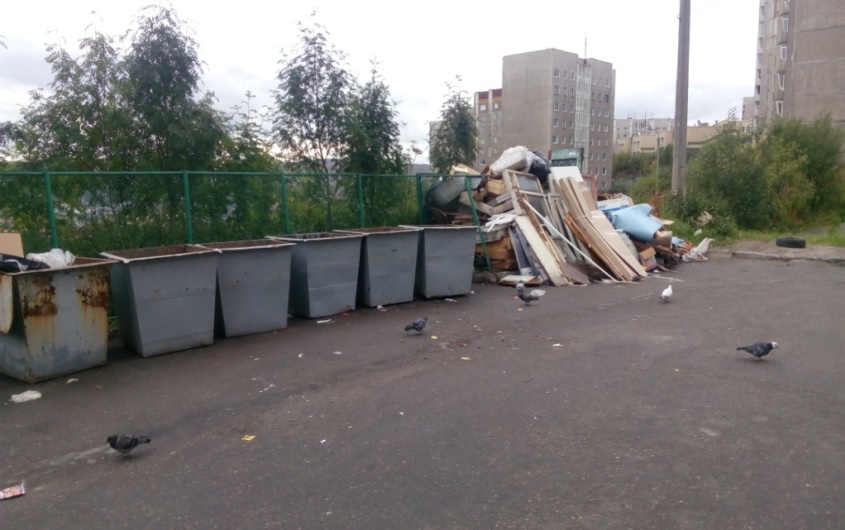 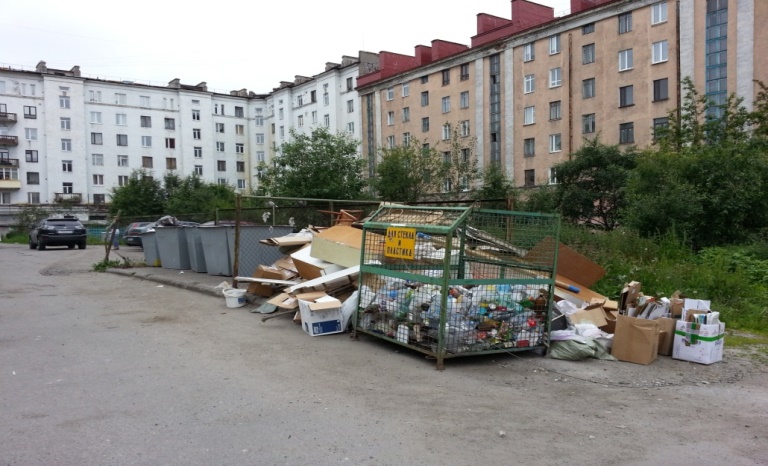 23
Объекты натурных исследований  в ХМАО-Югре
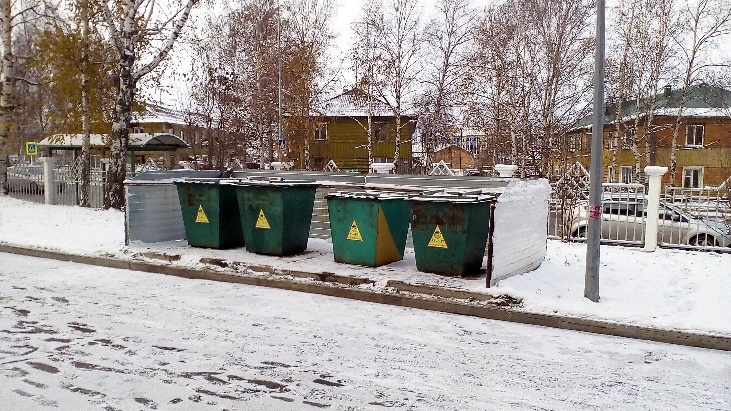 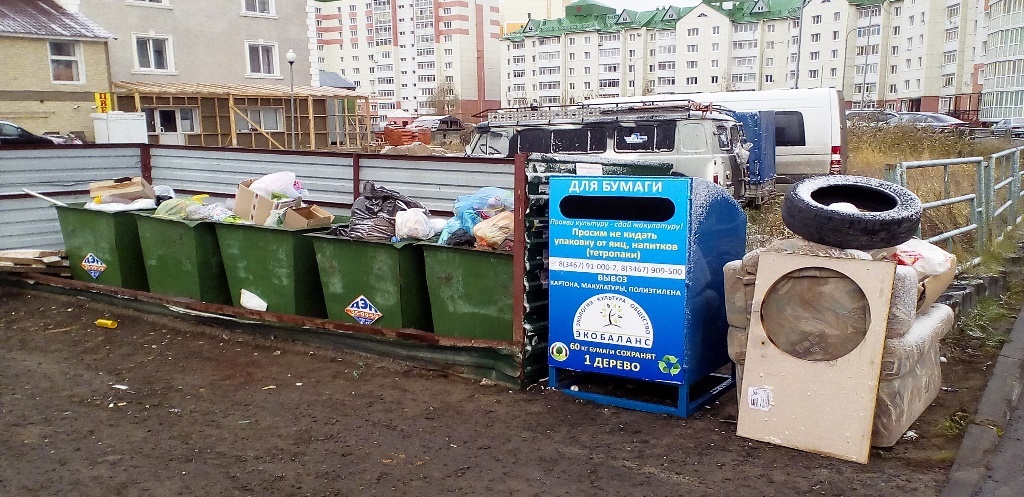 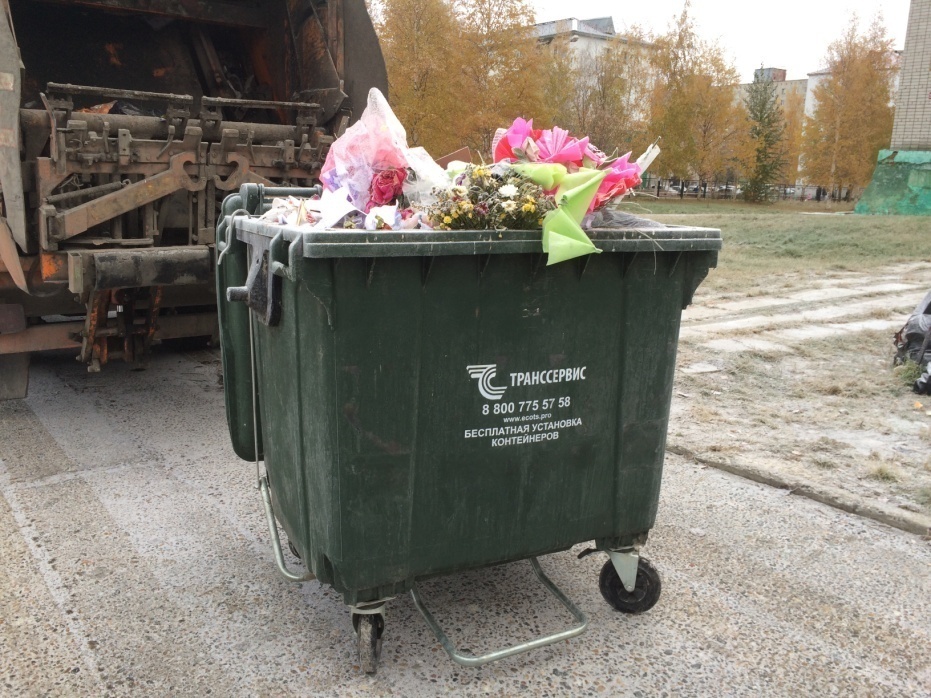 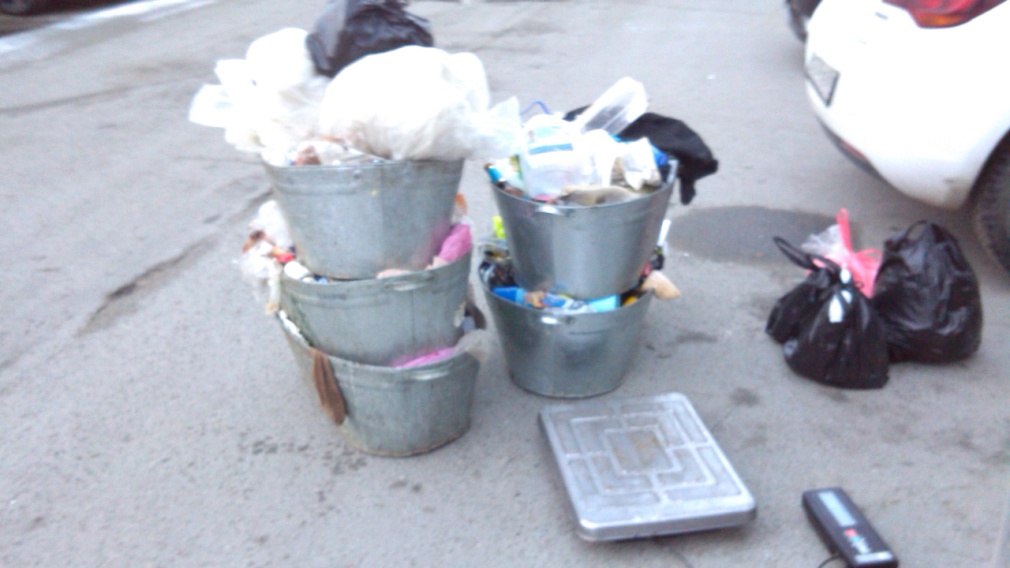 24
Измерения дифференцированных нормативов проводятся по всем 4 сезонам согласно  Приказу Минстроя России от 28.07.2016 N 524/пр. 
Однако, с учетом календарного плана отдельных госконтрактов, такая процедура не всегда вполне реальна.  Поэтому натурные исследования в период разработки отдельных ТСОО проводились по одному сезону.
Среднемесячное (сезонное) накопление отходов используется для расчета среднесезонных  и годовых показателей  накопления отходов,  а также их средней плотности и наибольших 
коэффициентов неравномерности.
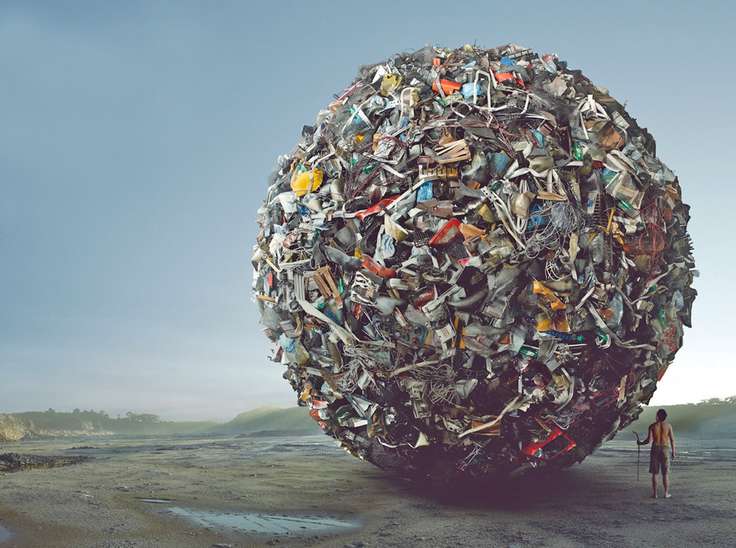 25
Из-за отсутствия натурных измерений по  4  сезонам года при расчете среднегодовой суточной нормы накопления на 1 чел. для расчета были использованы коэффициенты, отражающие сезонные изменения норм накопления.
Сезонные изменения норм накопления ТКО зависят от факторов, характерных для большинства регионов России:

продолжительности отопительного периода,
периода подметания дворов и тротуаров, 
озелененности микрорайонов, 
потребления населением овощей и фруктов (в т.ч. заготовок).
 
Данный параметр зависит также от массовой миграции населения в летний период.
Коэффициенты сезонности, применяемые для расчетов сезонных изменений норм накопления ТКО в субъектах РФ
26
Затруднения при проведении натурных измерений
Исследования по некоторым объектам (КГО от жилого фонда), осложняется отсутствием регулярного вывоза отходов – следовательно, невозможно провести измерения при отсутствии вывоза в течении проведения натурных работ. В таком случае для определения норматива накопления КГО использовался усредненный показатель 8% от нормы накопления ТКО.
По большинству муниципальных образований (МО) никогда ранее не проводились натурные исследования, по ряду МО никогда не были утверждены по объектам-аналогам, а там где были утверждены объект-аналог мог быть выбран не корректно.
В условиях северных регионах с суровым климатом измерения также затруднялись примерзанием ТКО ко дну контейнера. 
Обслуживание одного населенного пункта несколькими транспортировщиками ТКО и нестыковки графиков вывоза отходов, складирование отходов рядом с контейнерами приводят к сложностям в проведении измерений в течении недели по выбранным объектам исследования.
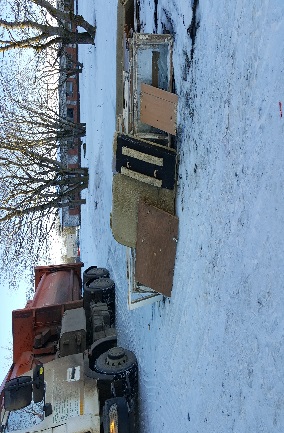 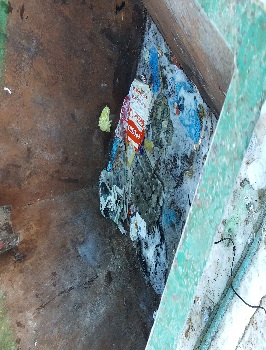 27
Плотность отходов
Падение плотности ТКО в источнике образования - на контейнерных площадках за последние годы по сравнению с установленными нормативными по субъектам РФ, там в среднем 0,2 т/куб.м.
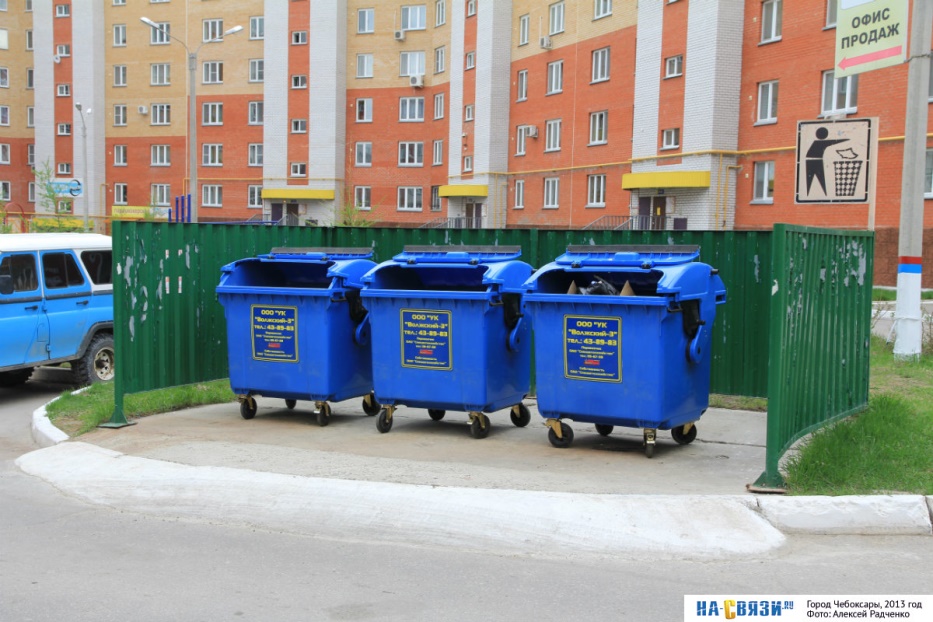 Согласно натурным исследованиям, проведенным по 4м субъектам РФ при разработке ТСОО - плотность ТКО на площадке накопления составила в среднем 0,08 – 0.12 т/куб.м
плотность ТКО
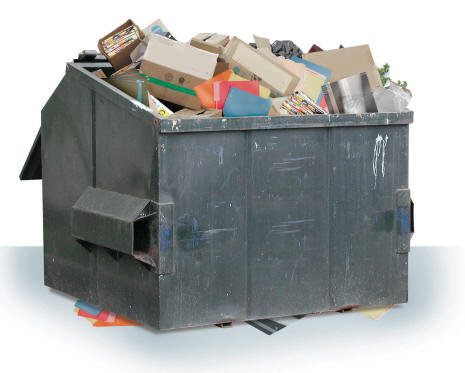 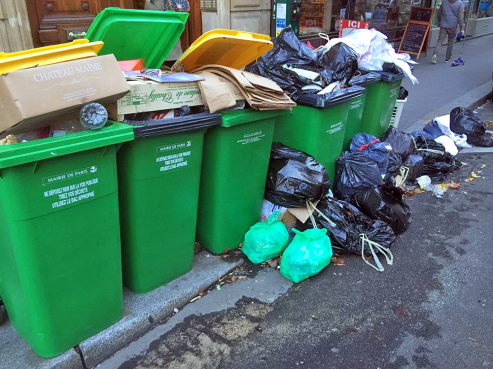 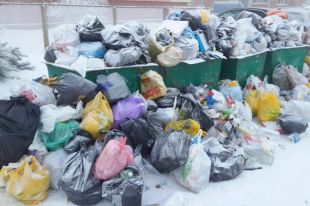 28
Плотность отходов
Увеличение плотности ТКО происходит поэтапно, начиная со стадии пересыпки ТКО  в мусоровозы на  площадке накопления и заканчивая размещением на ОРО.
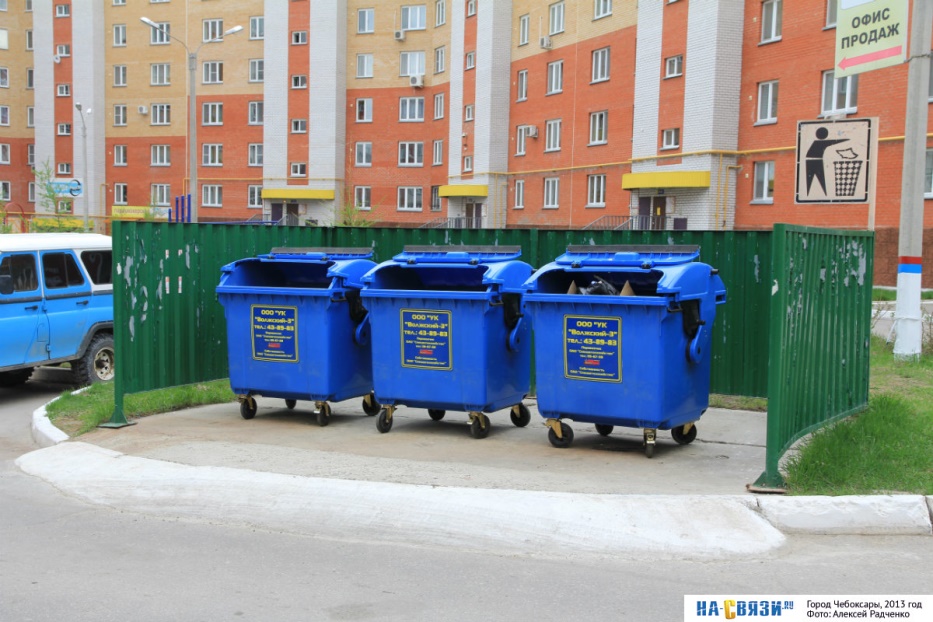 Увеличение плотности ТКО от площадки:
на ОРО
на МСК
через разные транспортные средства с прессами и без 
на площадках накопления
плотность ТКО
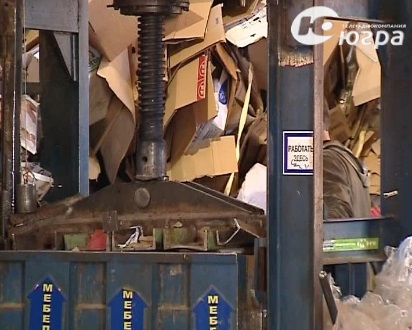 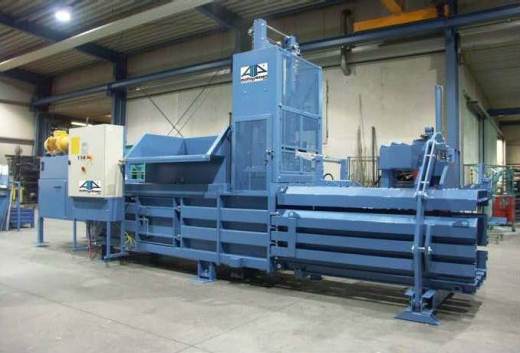 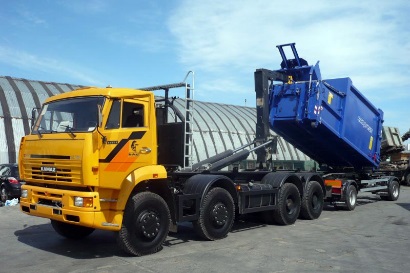 29
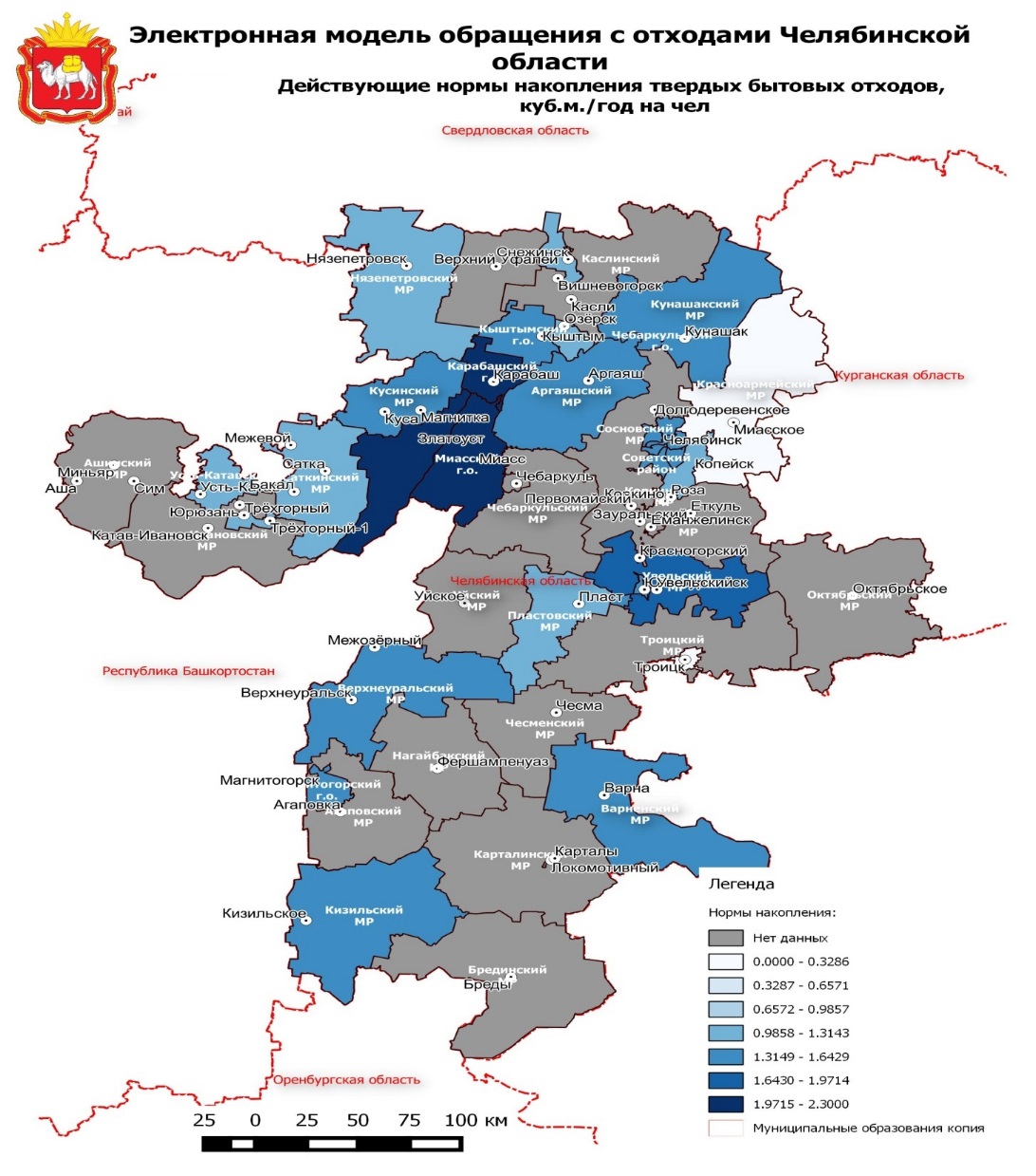 Выводы:
1. Необходимо в обязательном порядке в каждом субъекте РФ провести натурные исследования по нормативам накопления ТКО в соответствии с Постановлением правительства РФ №269 от 04.04.2016.
2. Работы должны проводить компании с опытом работ и поверенной техникой и инструментами и не могут быть дешевыми, поскольку в них задействовано много людей, т.к.  необходимо охватить несколько населенных пунктов с значительным числом точек измерений в течении всей недели.
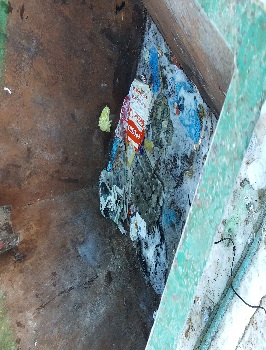 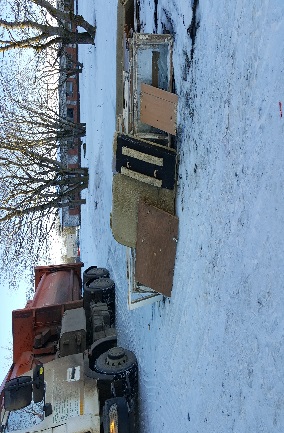 31
Определение морфологического состава ТКО
Допуски к работам - исследования проводятся аккредитованными лабораториями, сотрудники которых имеют допуски к работам такого типа;
по ПНД определяется 15 исследуемых компонентов из 2х кг пробы, по факту определяется до 50 компонентов и проба равна контейнеру; 
фракционный состав ТКО – учет отсева мелкой фракции в органике или в прочих компонентах резко меняет состав ТКО;
оценка морфологического состава ТКО от жилфонда на площадках накопления и на МСК.
32
Количество видов исследуемых компонентов и фракционный состав ТКО на объектах жилфонда
Определение морфологического состава ТКО проводилось в соответствии с «Методикой определения морфологического состава твердых отходов производства и потребления гравиметрическим методом».
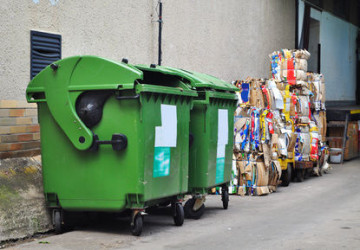 Для исследования морфологического состава отходов выделяется 15 категорий  (в соответствии ПНД Ф 16.3.55-08 (ФР.1.28.2015.19223) Количественный химический анализ почв. Твердые бытовые отходы. Определение морфологического состава гравиметрическим методом), включающих 42 компонента.
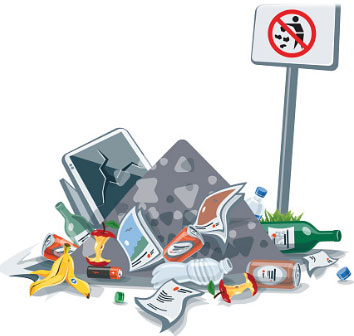 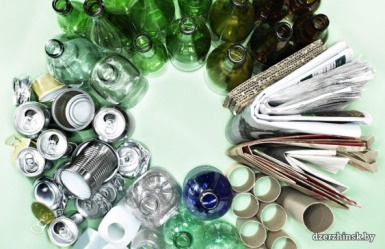 33
Морфологические исследования в ХМАО-Югре
Определение морфологического состава ТКО производится путем отбора представительных проб, ручной сортировки с последующим взвешиванием отдельных компонентов, фиксирования данных в протоколах и обработки результатов.
Фиксация массы
 пробы
Проба отходов
Выгрузка отходов
Отбор пробы отходов
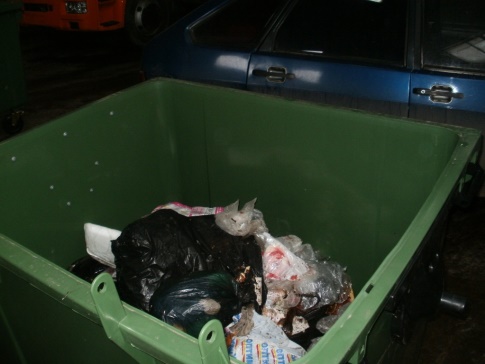 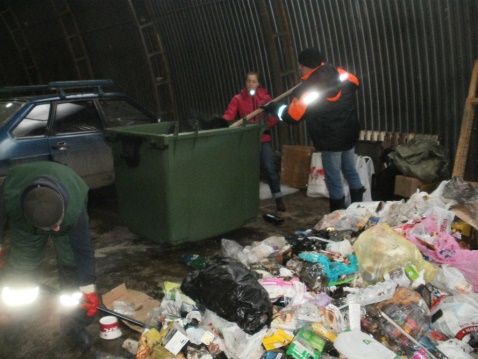 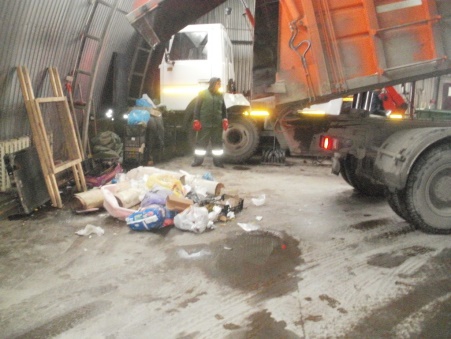 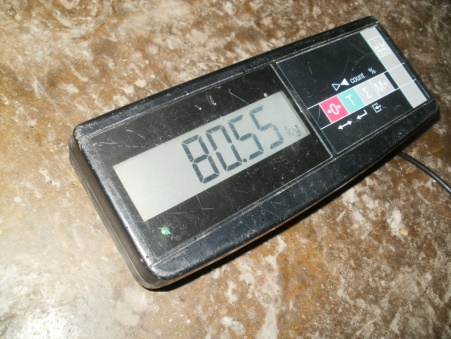 Взвешивание компонентов
Отсев мелкой фракции
Разделение на компоненты
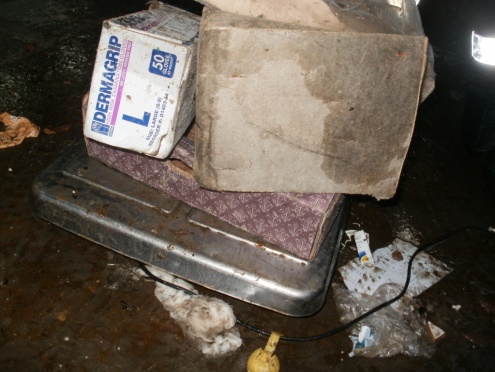 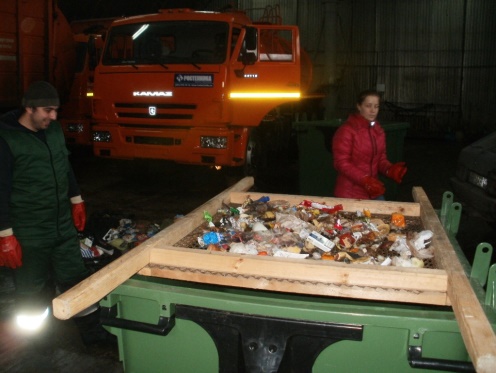 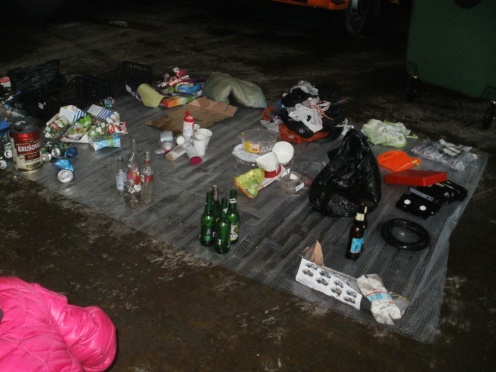 34
Усредненный морфологический состав отходов для 1-ой и 2-ой групп дифференциации  ХМАО-Югры
1 зона
2 зона
Объекты исследования: 
г. Нижневартовск
 с. Большетархово
 с. Варьеган
Объекты исследования 
г. Ханты-Мансийск
п. Лемпино
д. Ярки
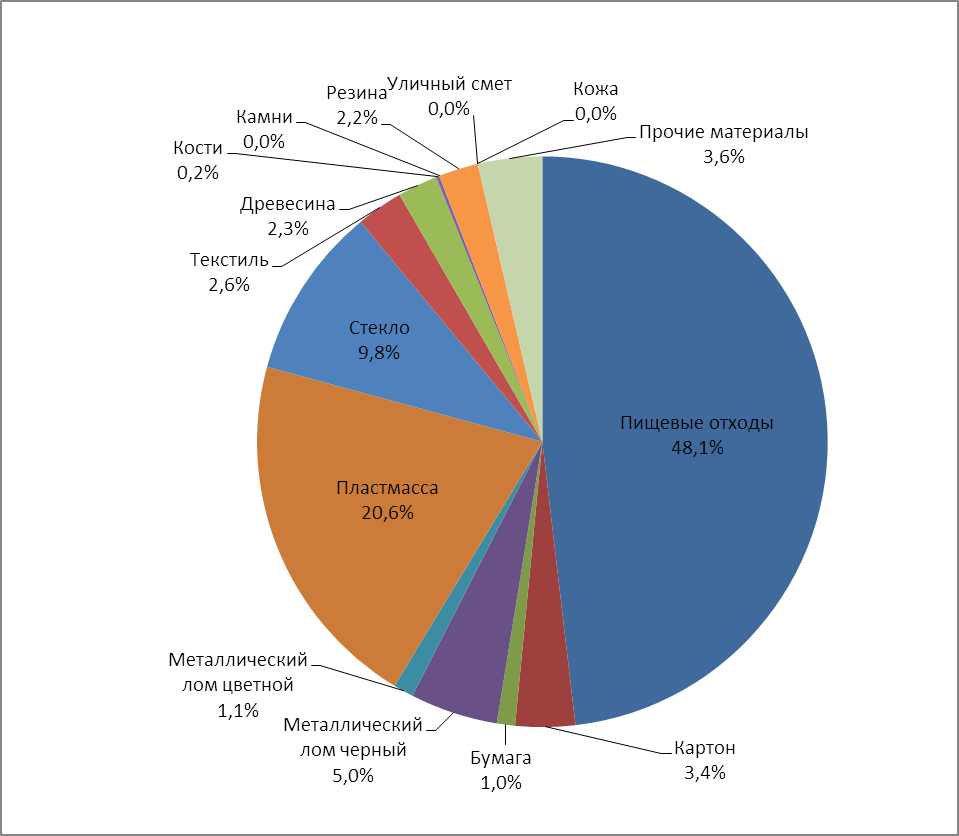 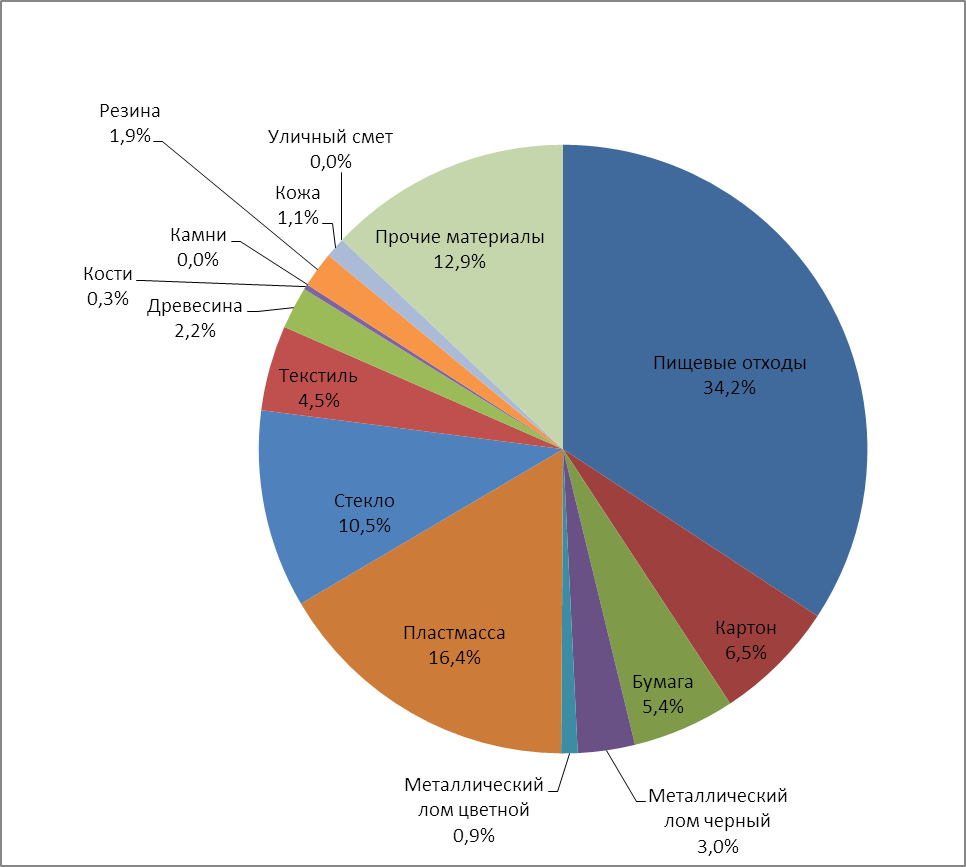 35
Оценка морфологического состава ТКО на МСК
Средний морфологический состав ТКО для Мурманской области
Достоверную информацию для разработки ТСОО также представляют исследования морфологического состава отходов на объектах МСК.
Цель – получение данных по количеству вторичных компонентов, пригодных для утилизации, для принятия решения по расположению планируемых мощностей.
36
Средний морфологический состав ТКО в регионах
Необходимо внести изменения в действующие НПА по определению морфологического состава
37
Включение объектов обращения с ТКО в тСОО субъекта.
Наличие заключенных концессионных соглашения на территории субъекта, перспективные концессии, их приоритет;
соответствие действующих объектов требованиям законодательства;
наличие лицензий и включения в ГРОРО ОРО; 
дозагрузка действующих ОРО; 
приоритет утилизации над захоронением; запрет на хранение ТКО;
ежедневный вывоз ТКО.
38
Состояние ОРО: санкционированная свалка (в реестре ГРОРО)
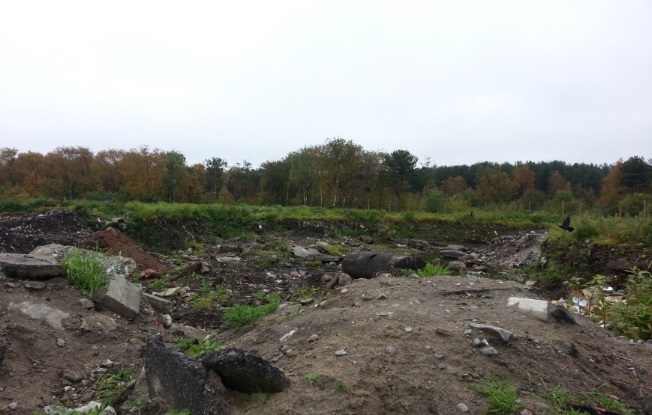 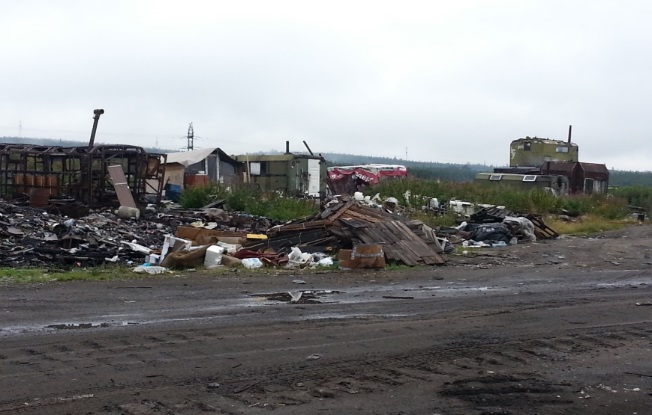 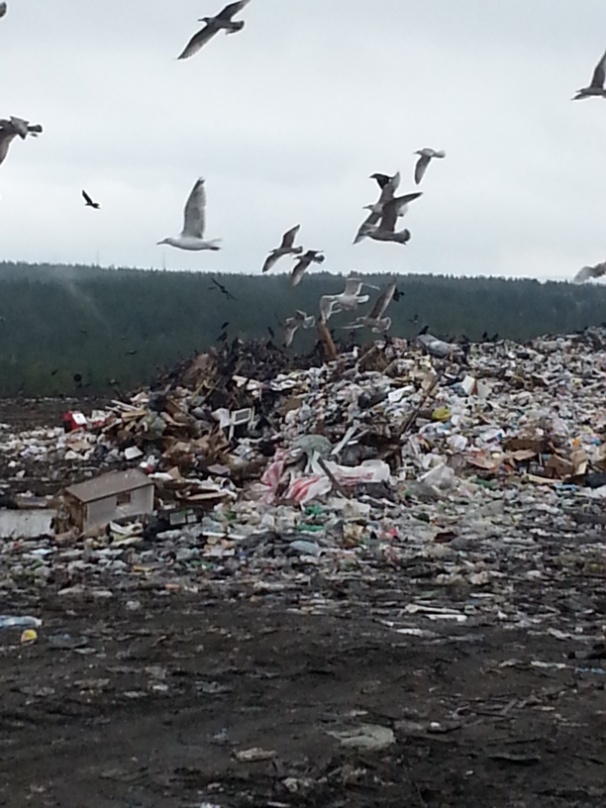 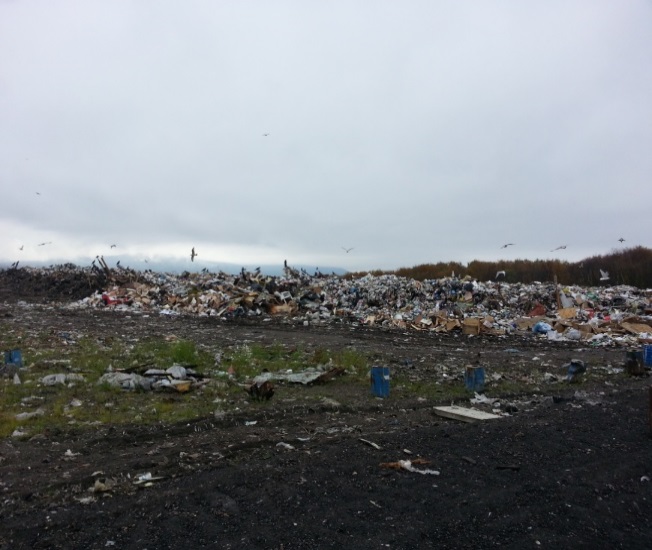 Требования предъявляемые к объектам размещения отходов (ОРО) изложены – в статье 12  ФЗ  №89 «Об отходах производства и потребления»  от 24.06.1998 объекты размещения отходов не внесенные в  государственный реестр объектов размещения отходов запрещены для эксплуатации. 

Предложения по установлению запрета на эксплуатацию существующих объектов по сбору, обработке, утилизации, обезвреживанию и размещению отходов потребления определяются отсутствием лицензии на соответствующий вид деятельности.
! Анализ ситуации показал, что большая часть ОРО должна быть выведена из эксплуатации  уже на момент разработки ТСОО из-за нарушений требований законодательства РФ.
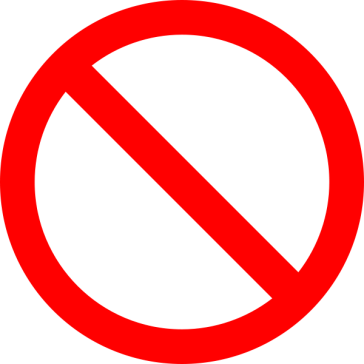 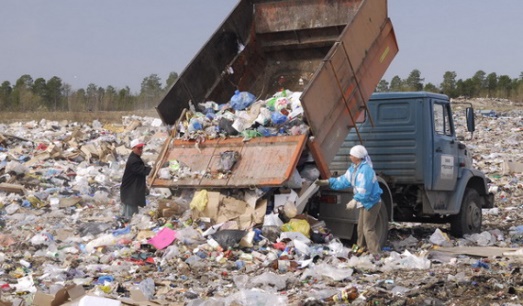 40
Дозагрузка действующих ОРО
Ситуация вывода из эксплуатации всех объектов, которые, так или иначе, не соответствуют требованиям законодательства практически невозможна, так как в регионах еще не развита система обращения с отходами и новых объектов инфраструктуры этой сферы не пока  либо нет, либо они находятся на стадии строительства.
Острая потребность в объектах обращения с отходами в регионах обуславливает вариант дозагрузки действующих ОРО., с получением положительного заключения ГЭЭ.
…Для сокращения вовлекаемых земельных ресурсов под размещение отходов рассмотреть возможность по приведению в соответствие с нормами действующего природоохранного законодательства… несанкционированных объектов путем реконструкции с последующей дозагрузкой и его рекультивацией после окончания эксплуатации… 
Из письма ФС РПН от 31.05.2016 № АС-03-03-36/10394 за подписью Сидорова А.Г.
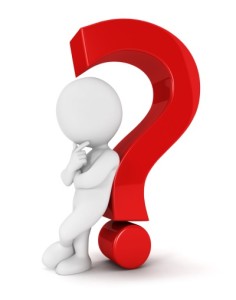 41
Концессионные соглашения
1. Приоритет учета в ТСОО
Постановлением Правительства Мурманской области от 22.08.2011 № 414-ПП «О заключении концессионного соглашения в отношении системы коммунальной инфраструктуры – системы переработки и утилизации (захоронения) твердых бытовых отходов на территории Мурманской области» заключено концессионное соглашение с ЗАО «Управление отходами»,  в соответствии с которым планируется строительство комплекса объектов охватывающих северную часть Мурманской области. 
Планируемая система коммунальной инфраструктуры на территории Мурманской области включает:
- полигон ТКО в Кольском районе мощностью не менее 250 тыс. тонн в год;
- мусоросортировочный комплекс в п. Дровяное г. Мурманска мощностью не менее 180 тыс. тонн в год; 
- мусороперегрузочные станции мощностью не менее 70 тыс. тонн в год , в т.ч.:
ЗАТО г. Североморск – не менее 35 тыс. тонн в год;
ЗАТО Александровск – не менее 23 тыс. тонн в год;
ЗАТО г. Заозерск – не менее 7 тыс. тонн в год;
п. Ура-Губа Кольского района – не менее 5 тыс. тонн в год;
оборудование и специализированную технику.
2. Предложения по внесению изменений  в концессию
1. На момент написания схемы было принято решение по переносу проектируемого мусоросортировочного комплекса в п. Дровяное в п. Междуречье,
2. Отказ от строительства 2х МПС в Ура-Губе и Заозерске.
3. Строительство МПС в Печенге.
42
Приоритет утилизации над захоронением
Согласно ст. 3 п.2 ФЗ  №89 от 24.06.1998 «Об отходах производства и потребления»,  к направлениям государственной политики в области обращения с отходами относятся в следующей последовательности:
максимальное использование исходных сырья и материалов;
предотвращение образования отходов;
сокращение образования отходов и снижение класса опасности отходов в источниках их образования;
обработка отходов;
утилизация отходов;
обезвреживание отходов.

Согласно требованиям законодательства захоронение отходов, в состав которых входят полезные компоненты, подлежащие утилизации, запрещается.
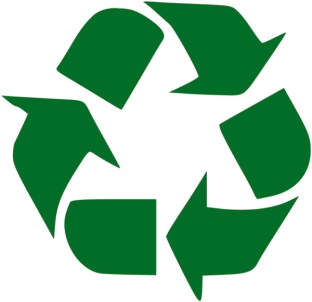 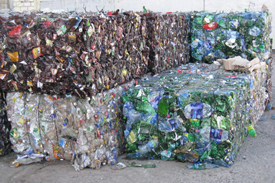 43
АО «Втор-Ком» АО «Втор-Ком» - ведущий российский производитель нетканых материалов. Сегодня компания изготавливает нетканые геосинтетические материалы, гидроизоляционное полотно Теплонит, нетканые основы для напольных и кровельных покрытий, объемное термоскрепленное полотно синтепон швейного и мебельного назначения, холстопрошивной ватин, термовойлок и другие виды технического текстиля. Кроме того, с 1999 года действует производство гофрированного картона и изделий из негоПроизводство ватина из старой одежды
Производство гофрокартона из макулатры, АО «Втор-Ком»
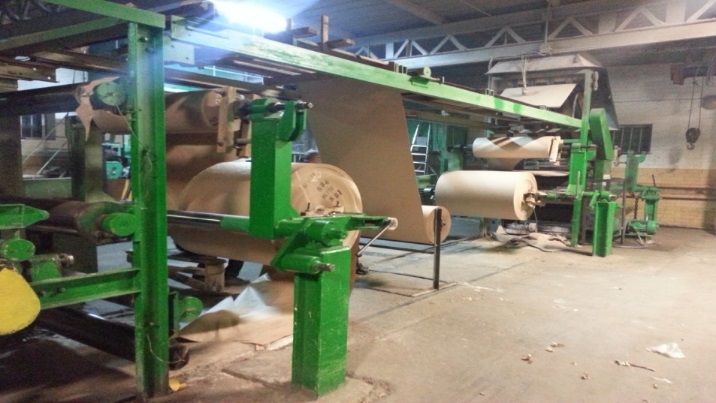 Производство дорнита и синтепона, АО «Втор-Ком» из пластика
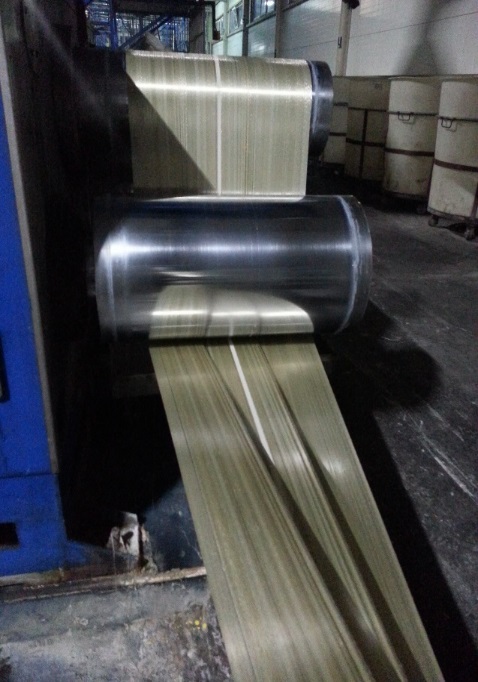 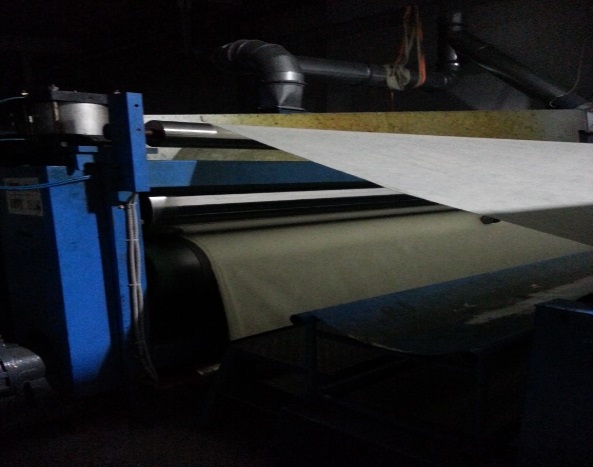 Мусоросортировка или раздельный сбор?
Процент утилизации. 
Технологические решения переработки отходов. 
Самостоятельная утилизация отходов компаниями-производителями продукции. 
Подтверждение утилизации.
47
Процент утилизации отходов в регионах
Анализ баланса утилизации ТКО показывает, что извлечение полезных компонентов ТКО и вовлечение их в хозяйственный оборот в регионах не превышает 5%.
Существующие объекты обработки и утилизации ТКО в Челябинской области
На территории Челябинской области составляет доля утилизируемых отходов составляет около 1,5% от общей доли образующихся отходов, извлеченных на территории региона.

Увеличение процента извлекаемых компонентов зависит от установленного оборудования и организации предварительного отбора полезных компонентов в рамках частичного раздельного сбора.
48
Процент утилизации отходов в регионах
В ХМАО-Югре  доля использованных и обезвреженных ТКО, от общего количества образовавшихся ТКО составляет не более 1 %.
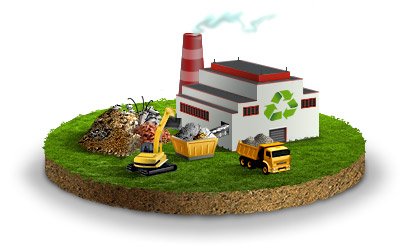 В регионе функционирует только  2 мусоросортировочных комплекса ТКО  в г.Урай и г.Советский.
В регионе планируется к запуску 7 комплексных полигонов, предусматривающих сортировку отходов, и  Схемой предлагается ввод 3 дополнительных МСК в г.Радужный, г.Югорск, г.Лангепас.
Согласно проведенным  маркетинговым исследованиям  в рамках разработки ТСОО для ХМАО-Югры, ежегодная выручка может составлять порядка 386 млн. рублей, что составляет  511 рублей на каждую тонну мусора, поступающего на  сортировку.
49
Раздельный сбор отходов в регионах
Организация раздельного сбора  должна быть направлена на сбор вторичных материалов, в том числе макулатуры, металла, пластика, стекла (в каждом населенном пункте) и их переработку в регионе.
Пути развития:
Сдача сырья в пунктах вторичных ресурсов населением ;
Складирование каждого вида отходов  в специальные  маркированные контейнеры ;
Накопление по системе «малого» селективного сбора 
( с 2 контейнерами) для последующей сортировки  и  извлечения утильных  фракций на МСК или мини-мусоросортировочные пункты.
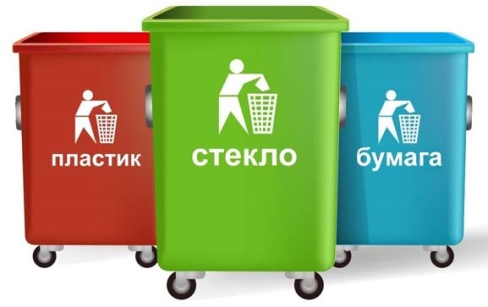 50
Технологические решения переработки отходов
Факторы, определяющие месторасположение предприятий, занимающихся заготовкой, переработкой и реализацией вторичных ресурсов на сегодняшний день являются:
- близость расположения сырьевой базы или сосредоточение мест наличия и появления лома;
- развитие транспортной инфраструктуры.
51
Раздельный сбор организуют в рамках РОП
19. В случаях, установленных законодательством субъекта Российской Федерации, потребители обязаны осуществлять разделение твердых коммунальных отходов по видам отходов и складирование сортированных твердых коммунальных отходов в отдельных контейнерах для соответствующих видов твердых коммунальных отходов.
Осуществление такого разделения твердых коммунальных отходов не влечет необходимости получения потребителем лицензии на деятельность по сбору, транспортированию, обработке, утилизации, обезвреживанию, размещению отходов I - IV классов опасности.
21. Запрещается организовывать места сбора отходов от использования потребительских товаров и упаковки, утративших свои потребительские свойства, входящих в состав твердых коммунальных отходов, на контейнерных площадках и специальных площадках для складирования крупногабаритных отходов без письменного согласия регионального оператора.
22. Сбор отходов от использования потребительских товаров и упаковки, утративших свои потребительские свойства, входящих в состав твердых коммунальных отходов, может осуществляться путем организации стационарных и мобильных пунктов приема отходов, в том числе через автоматические устройства для приема отходов.
52
Корректировка ТСОО субъектов - электронные модели террсхем, как элемент управления деятельностью по обращению с отходами в субъекте.
53
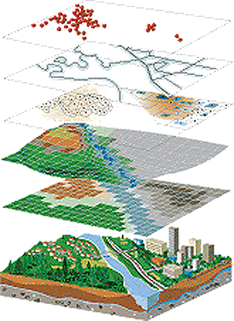 Электронная модель территориальной схемы должна обеспечивать:
Визуализацию на интерактивной карте данных об обращении с отходами, в том числе с твердыми коммунальными отходами на территории Ленинградской области; 
Предоставление информации по каждому объекту обращения с отходами, инфраструктуре.
Требования к содержанию, функционалу и оформлению электронных моделей прописаны в ТЗ на выполнение разработки ТСОО в рамках каждого региона.
54
В Электронной модели разработан функционал по созданию отчётов, который должен обеспечивать пользователю возможность осуществлять формирование отчётов и иметь возможность вывода результатов в файлы.
Система должна обеспечивает просмотр, навигацию, измерения на картах.

Электронная модель должна также предусматривать возможность ввода, изменения информации, содержащейся в базах данных, последующего изменения (дополнения) объектов баз данных (таблицы, поля и так далее) и объектов изменения программы (функций, модулей, объектов).
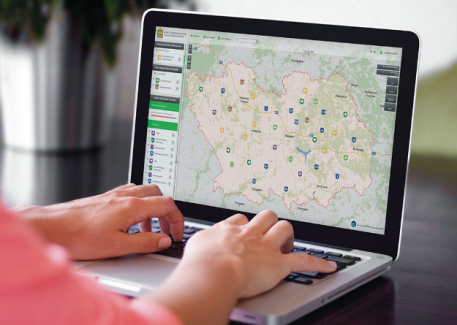 Пример визуализации карты Челябинской области, полученной с использованием Электронной модели
55
Екатерина Михайловна Озерова, к.т.н., Заместитель председателя совета директоров Санкт-Петербургской ассоциации рециклинга СРО СПАР
Заместитель генерального директора по стратегическому развитию СК «Гидрокор»
Заместитель директора НОУ "Институт повышения квалификации "Интеграл«
+7 911 925 66 44
+7 911 921 28 87
emoz@yandex.ru
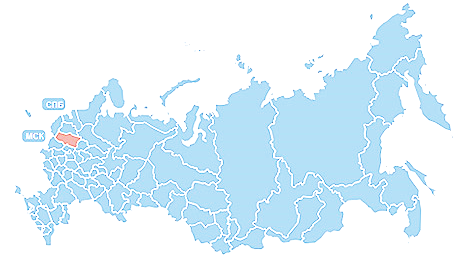 4-я Интернет-конференция
«Обращение с отходами в России; практические вопросы»
Спасибо за внимание!
Москва
17 марта 2017 г.